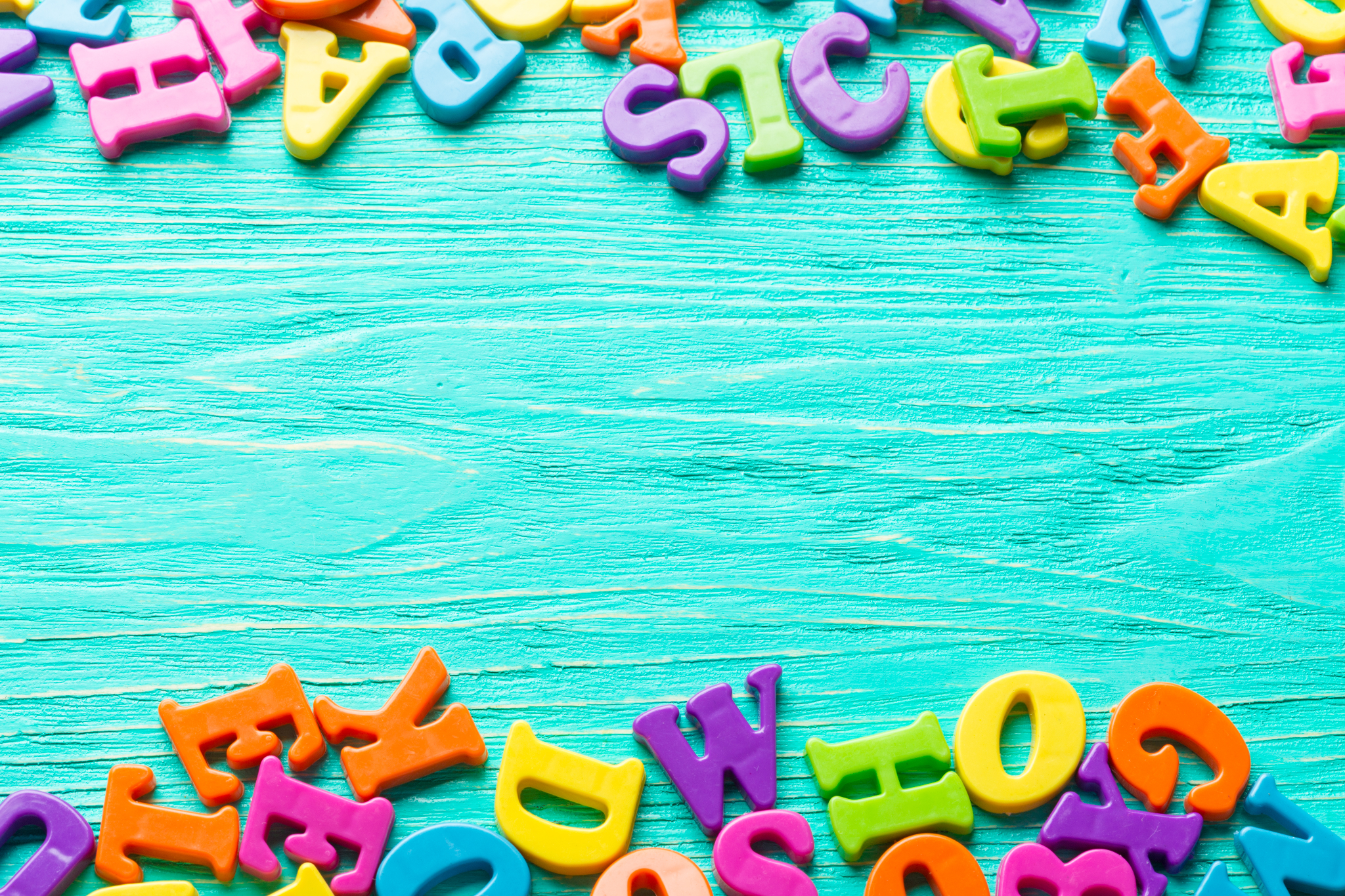 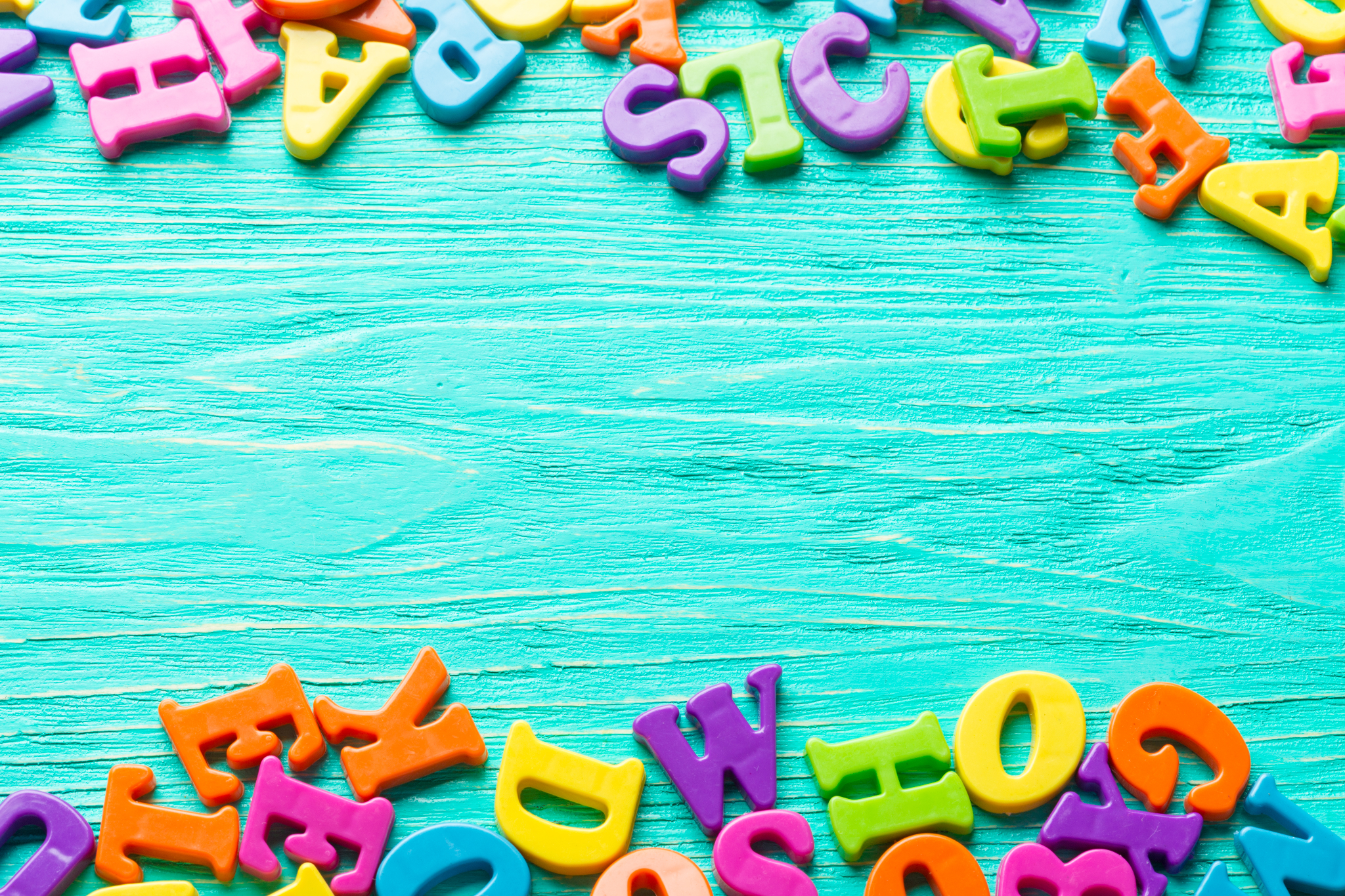 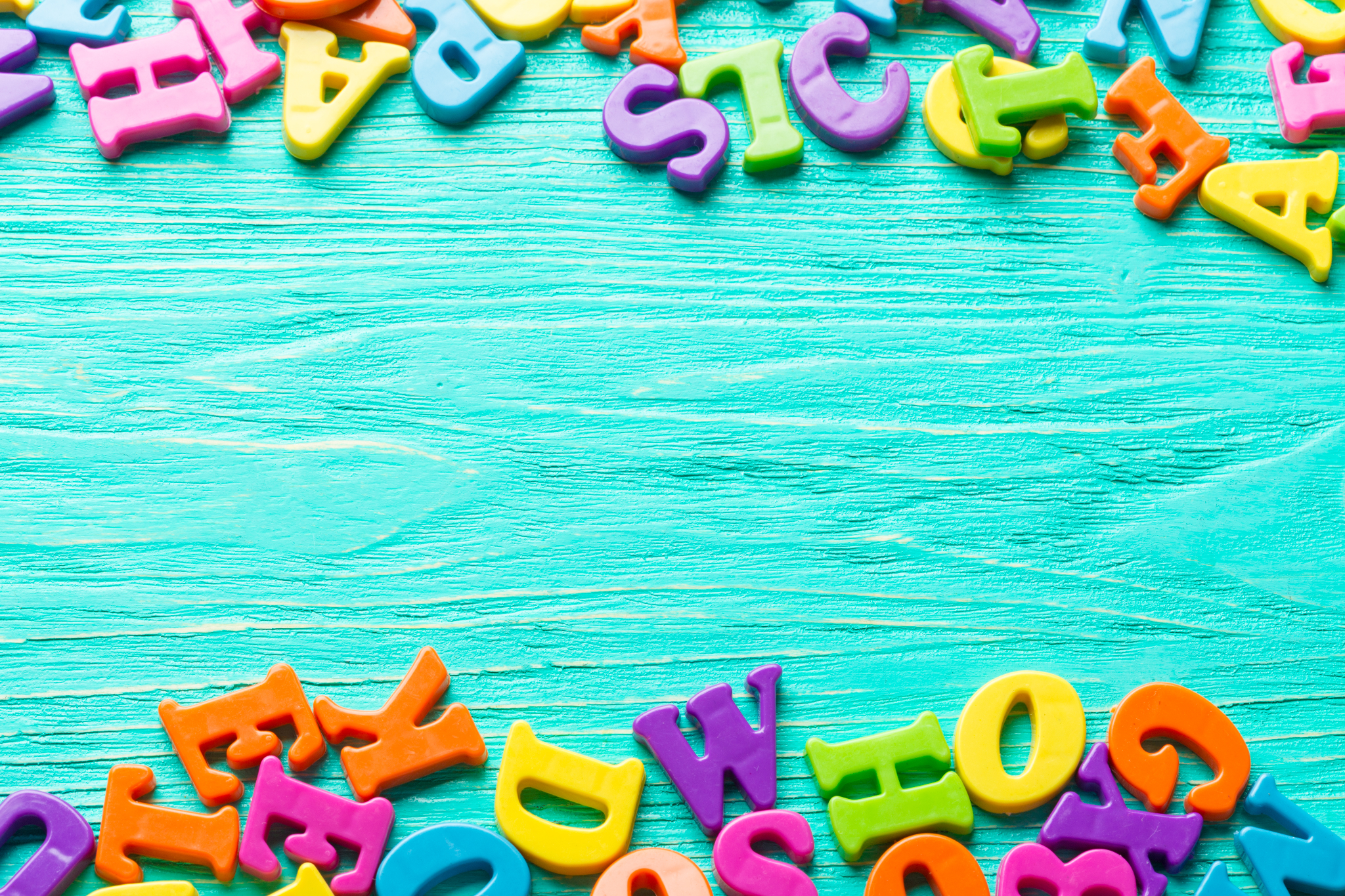 leeg    paul
vier     duur
uil       bus
ziet     rijk
zeil     joep
voet   rijk
voet     val
jou     zien
deuk  guus
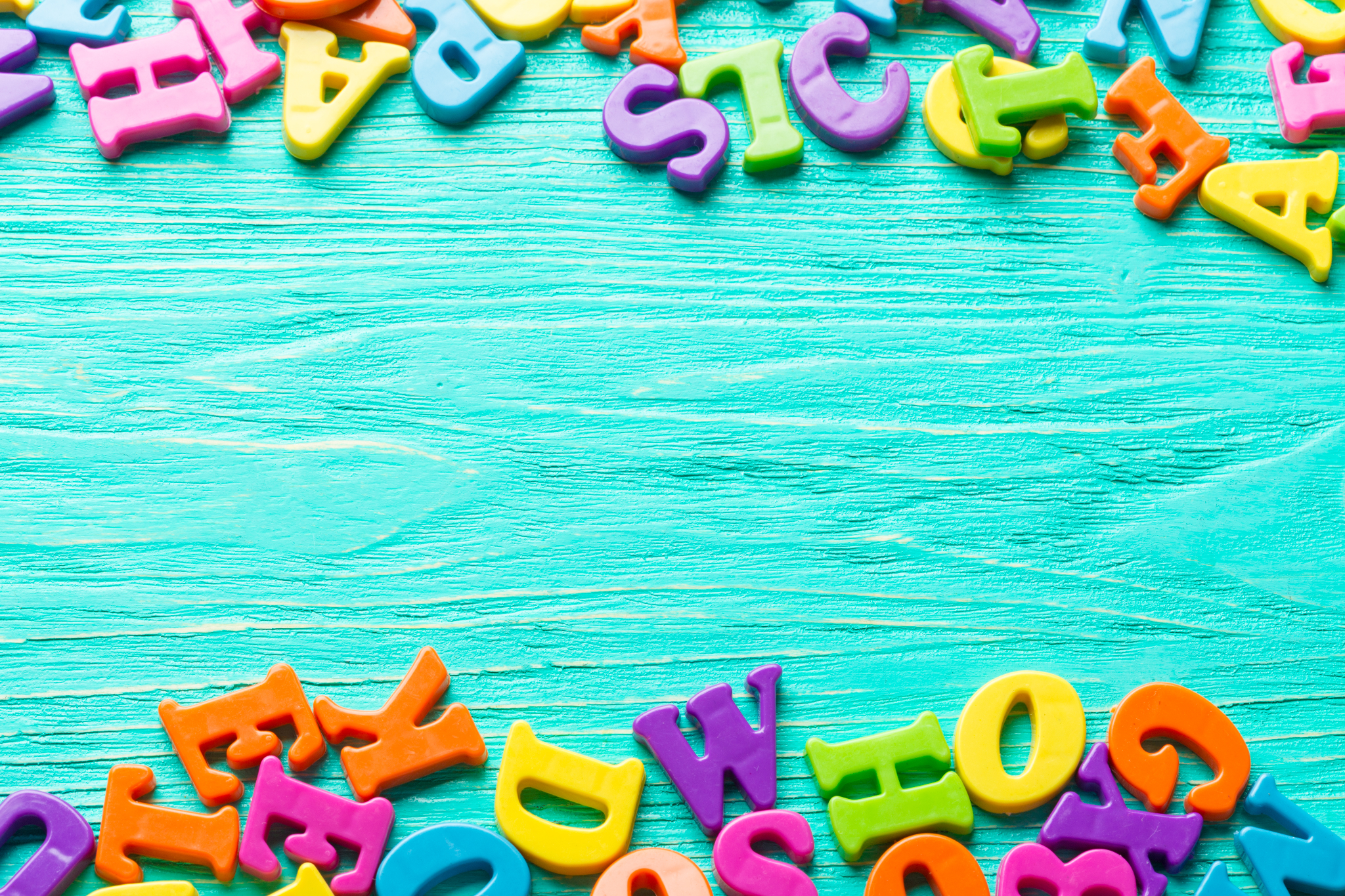 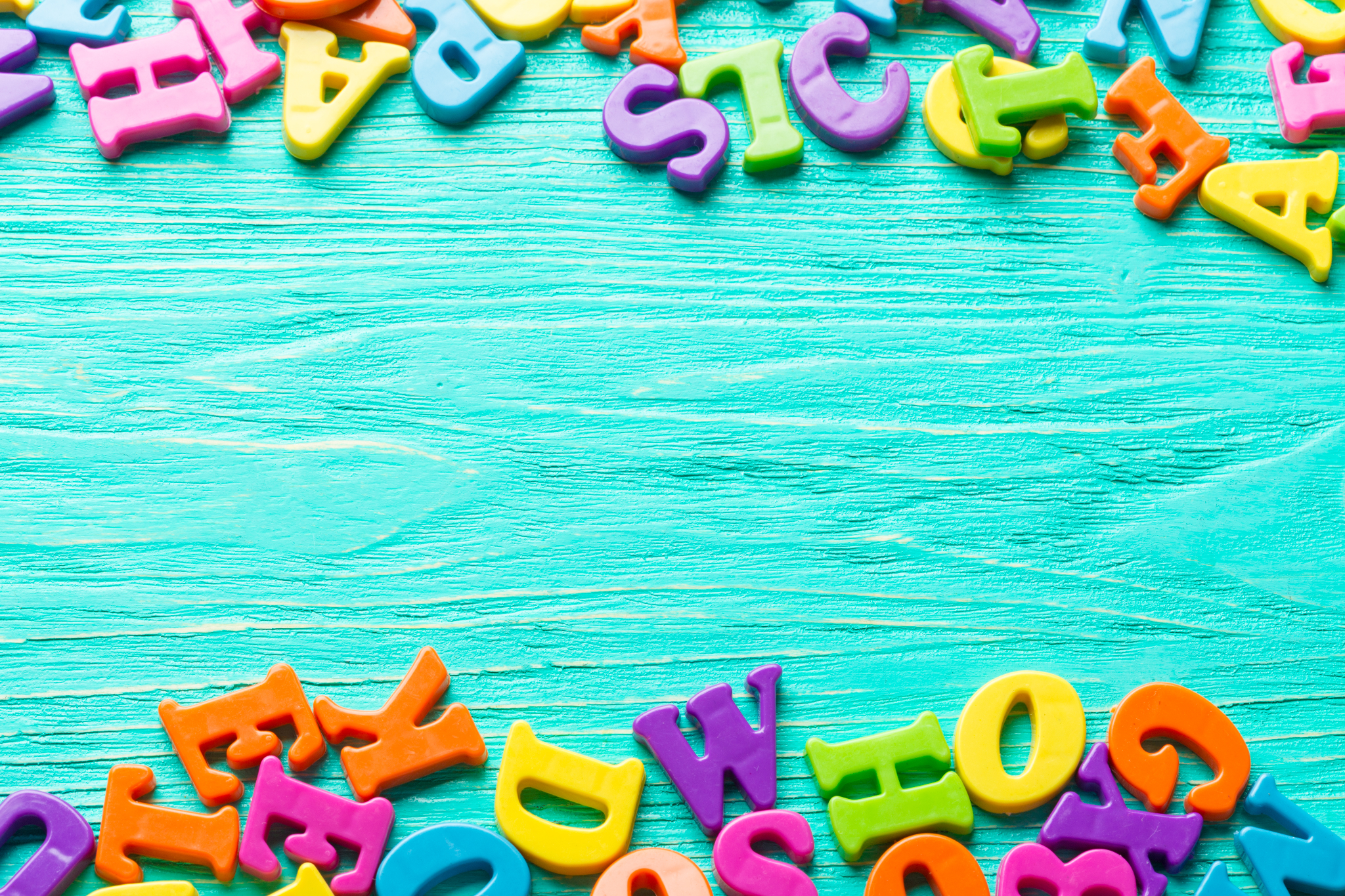 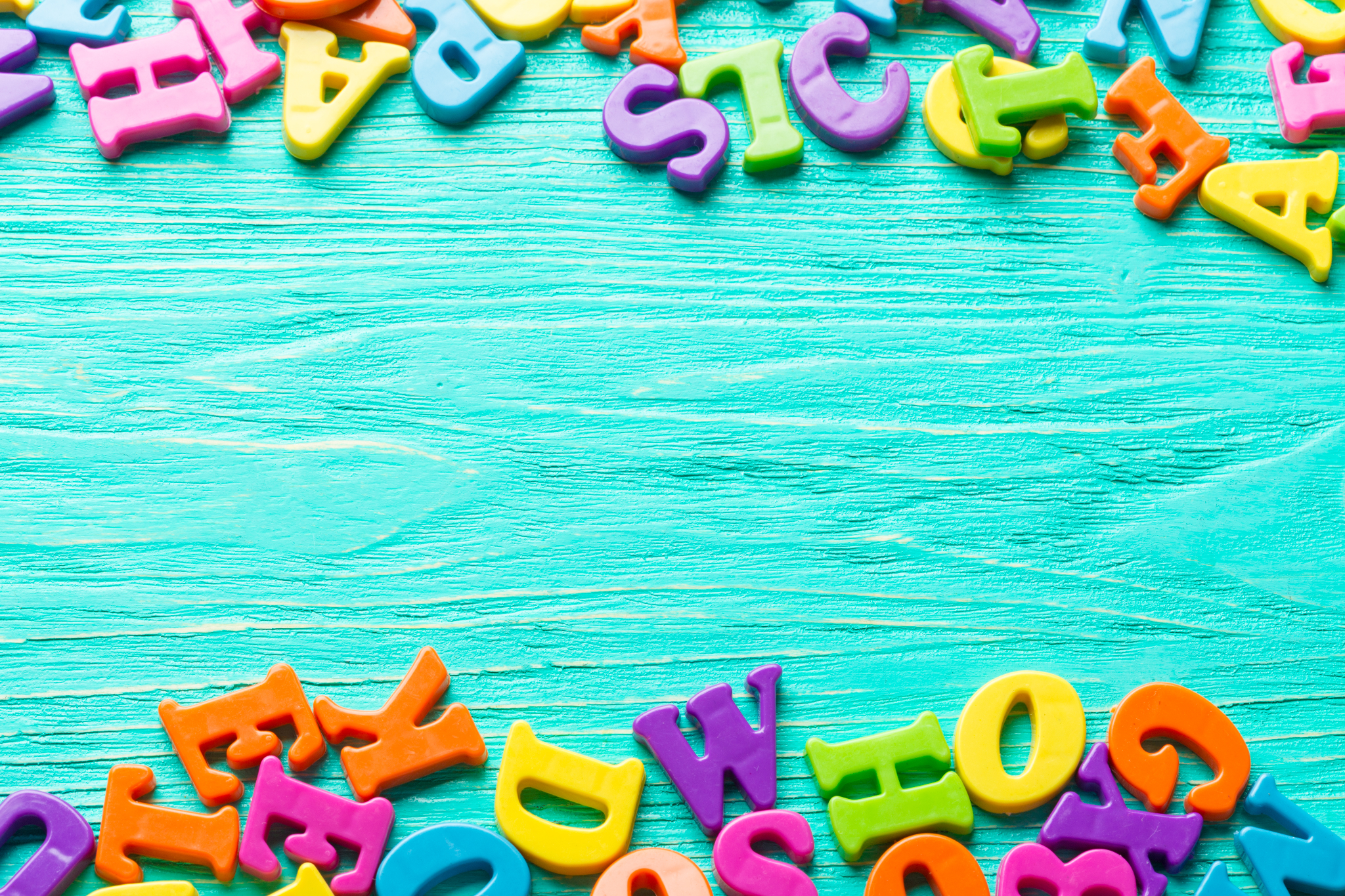 leeg   kous
haas  doel
pijn    keus
man    voet
guus   jouw
doet    loop
buik     lip
leer     keus
pijl      zus
maan
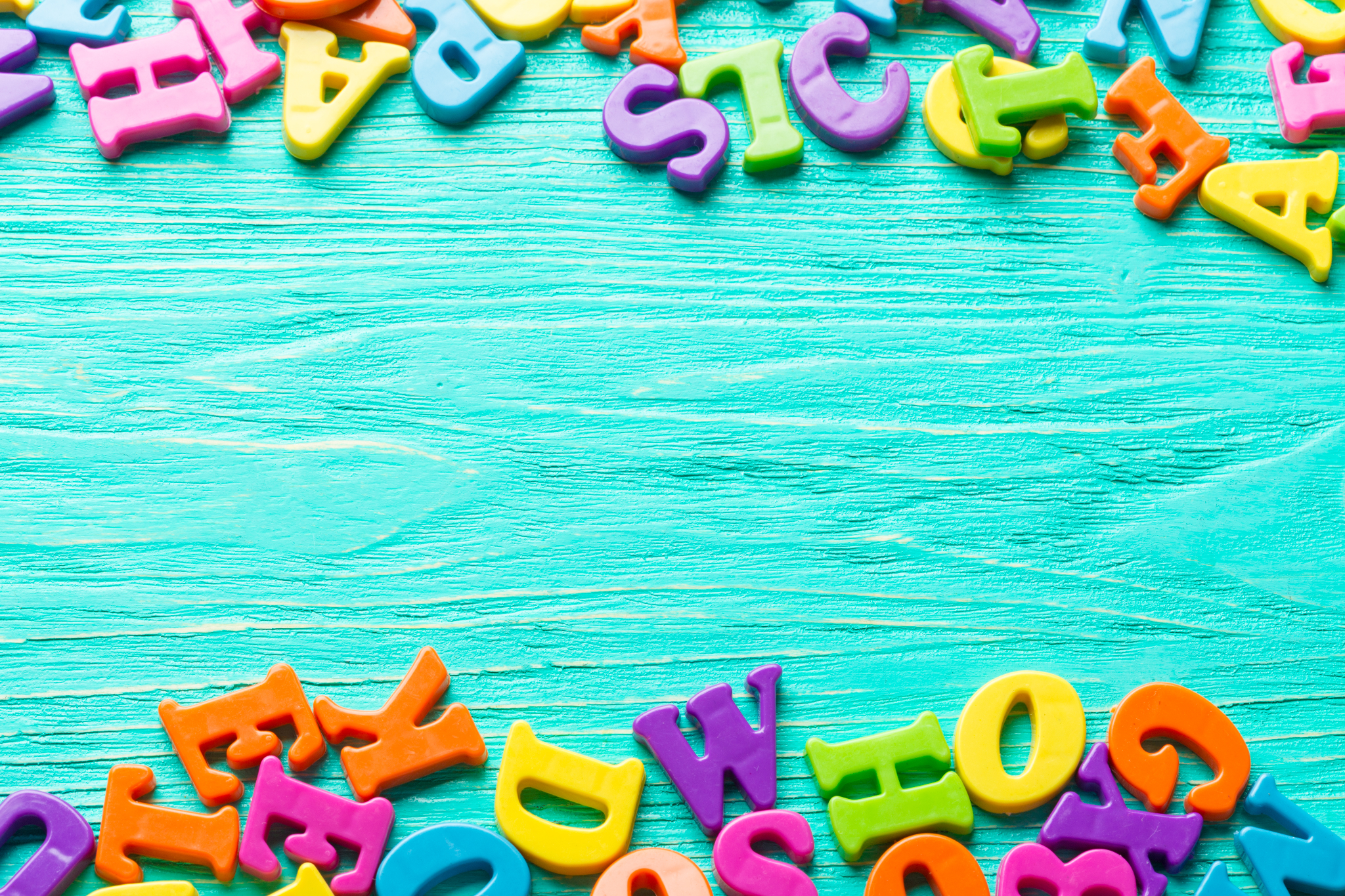 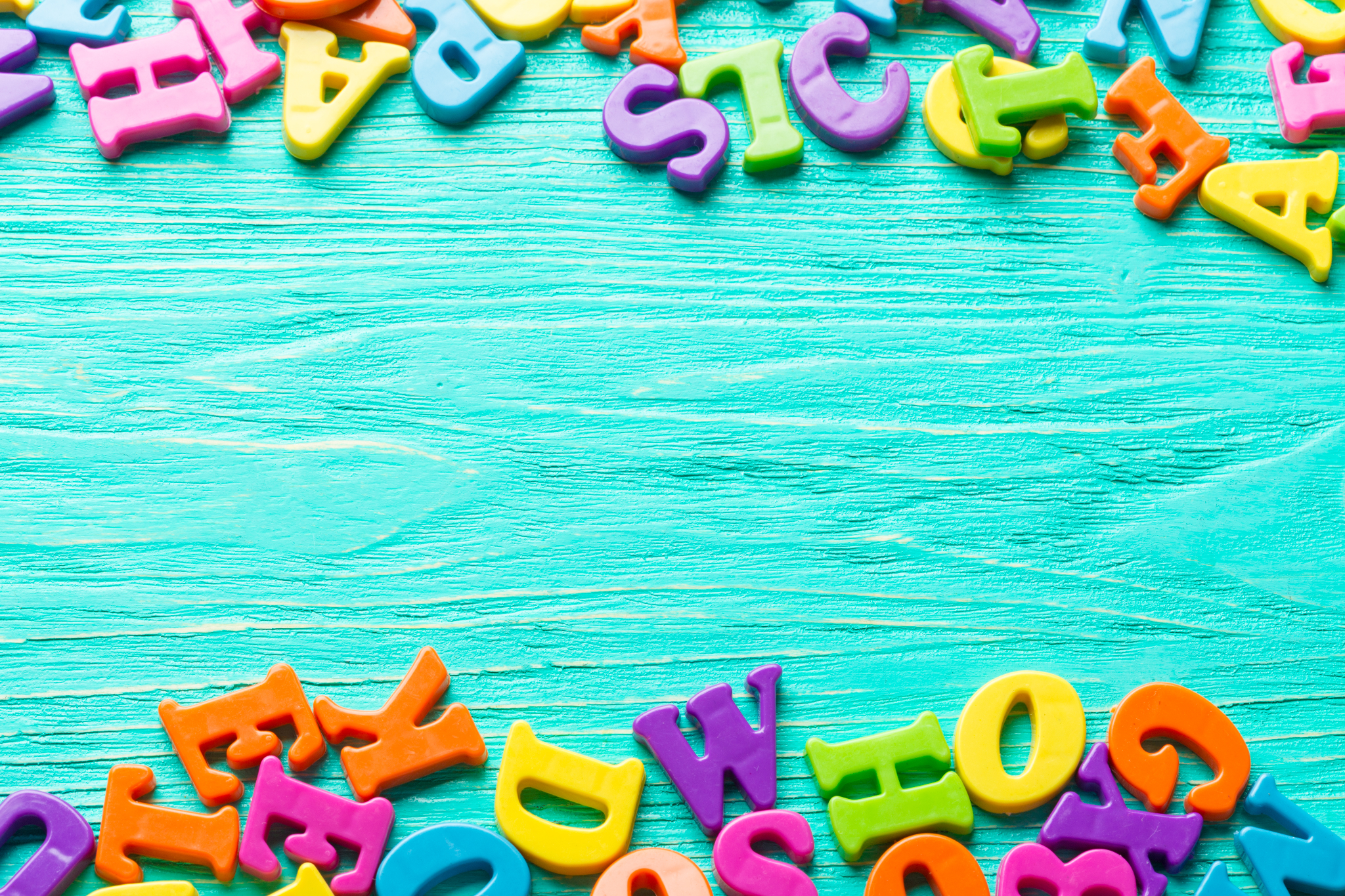 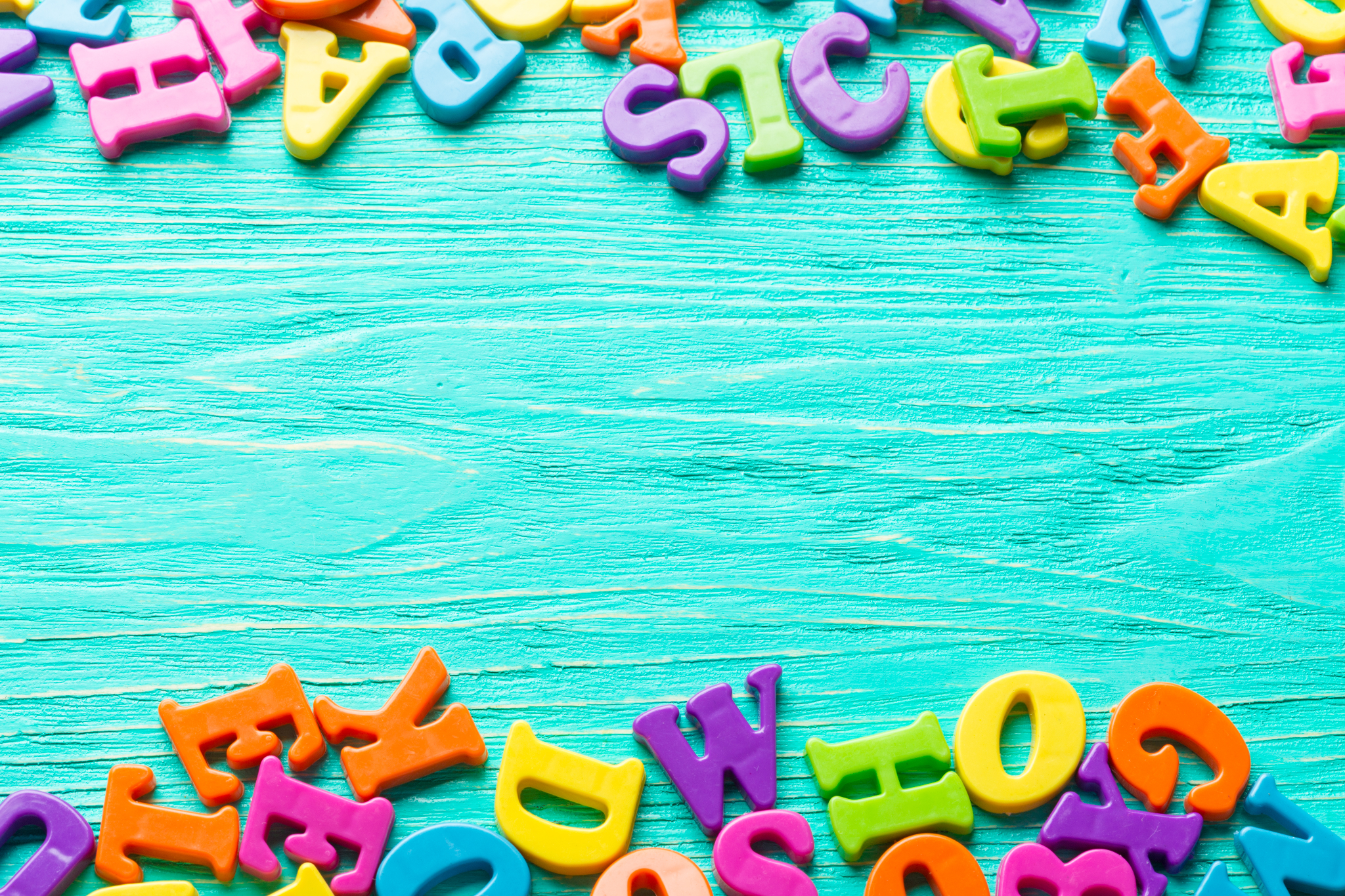 kookboek  voorruit
zandbak    tuindeur
boomtak  zeilboot
oprit         postbus
dagboek   kookles
deurbel     voordeur
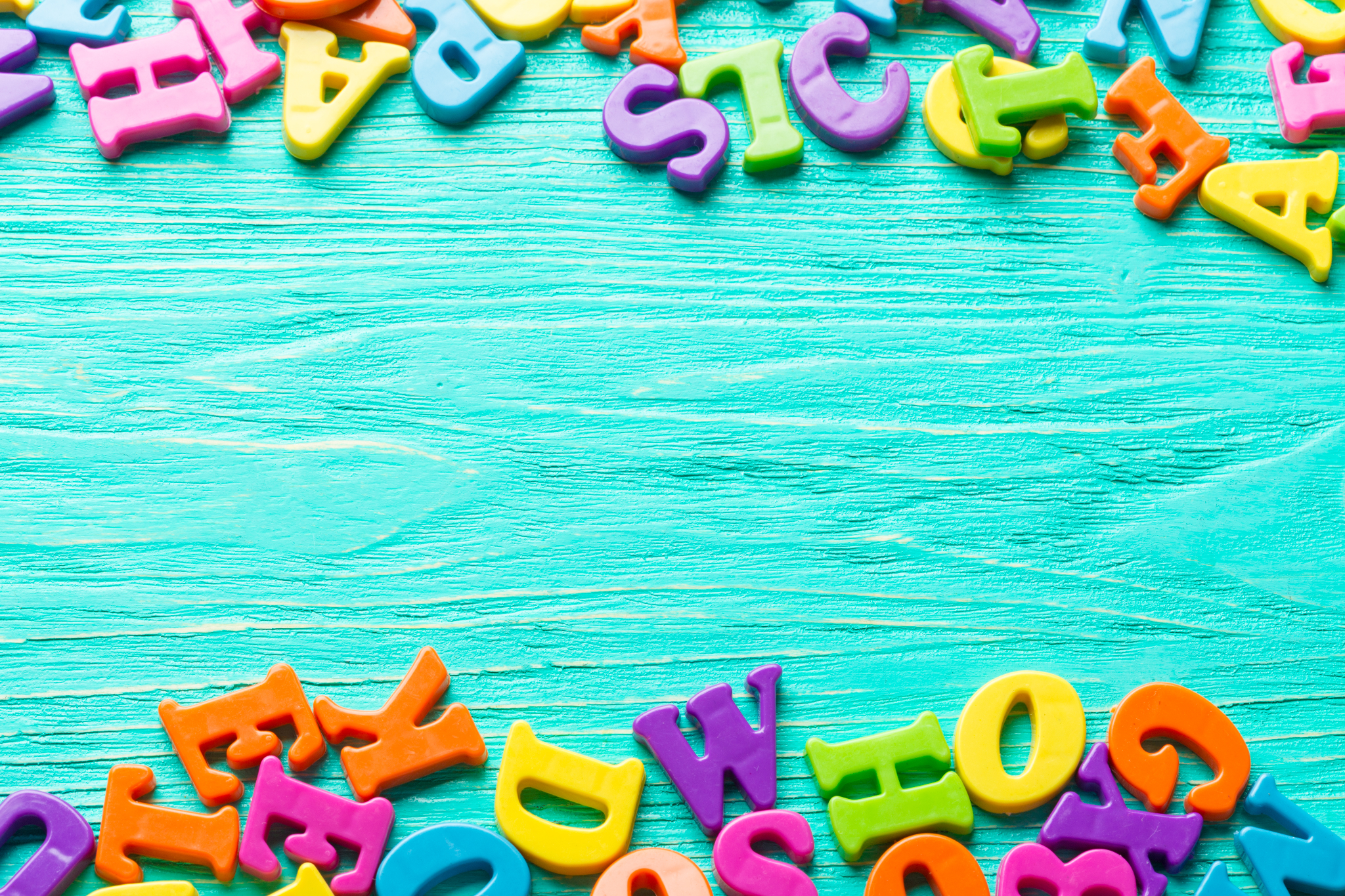 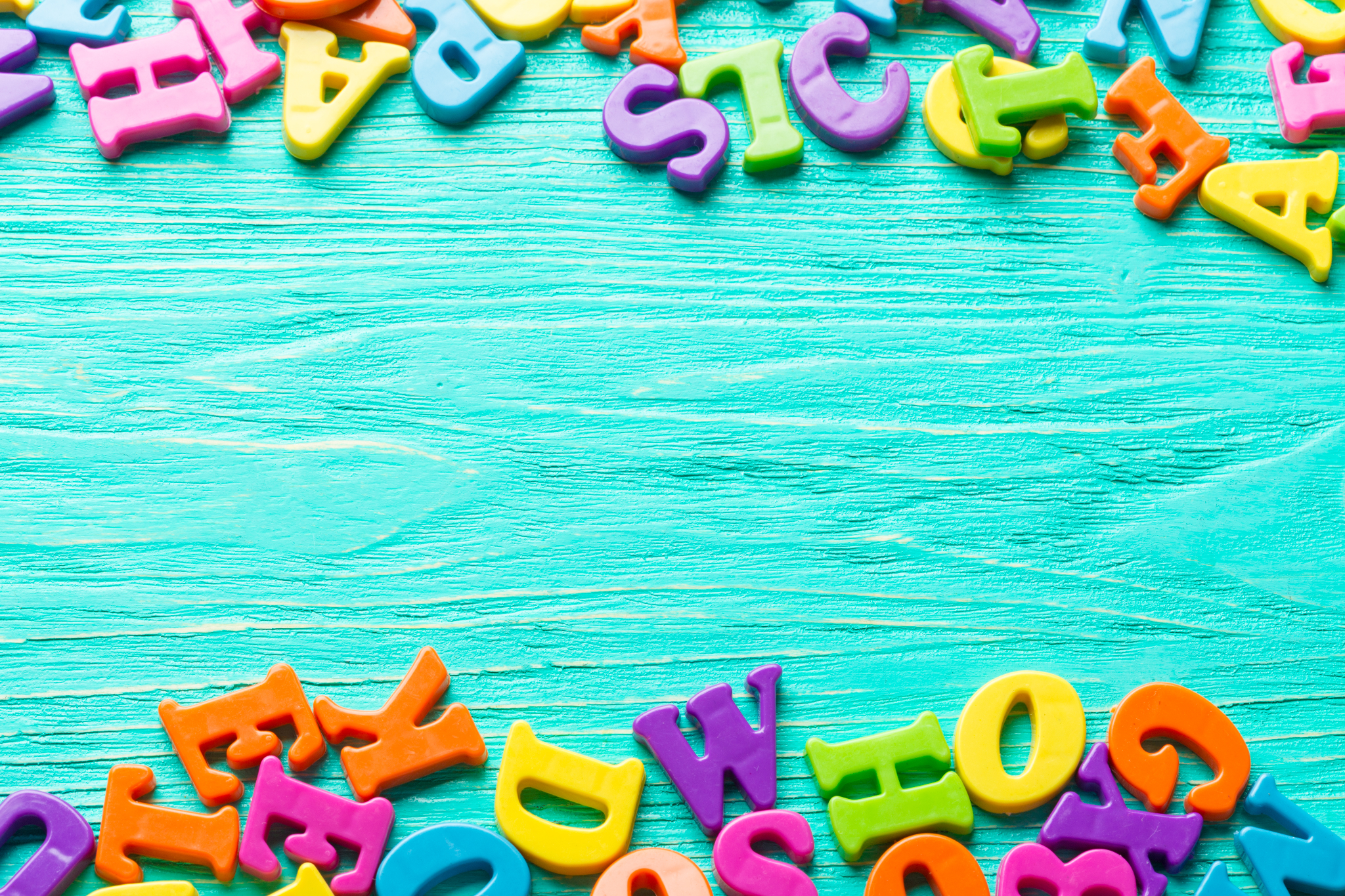 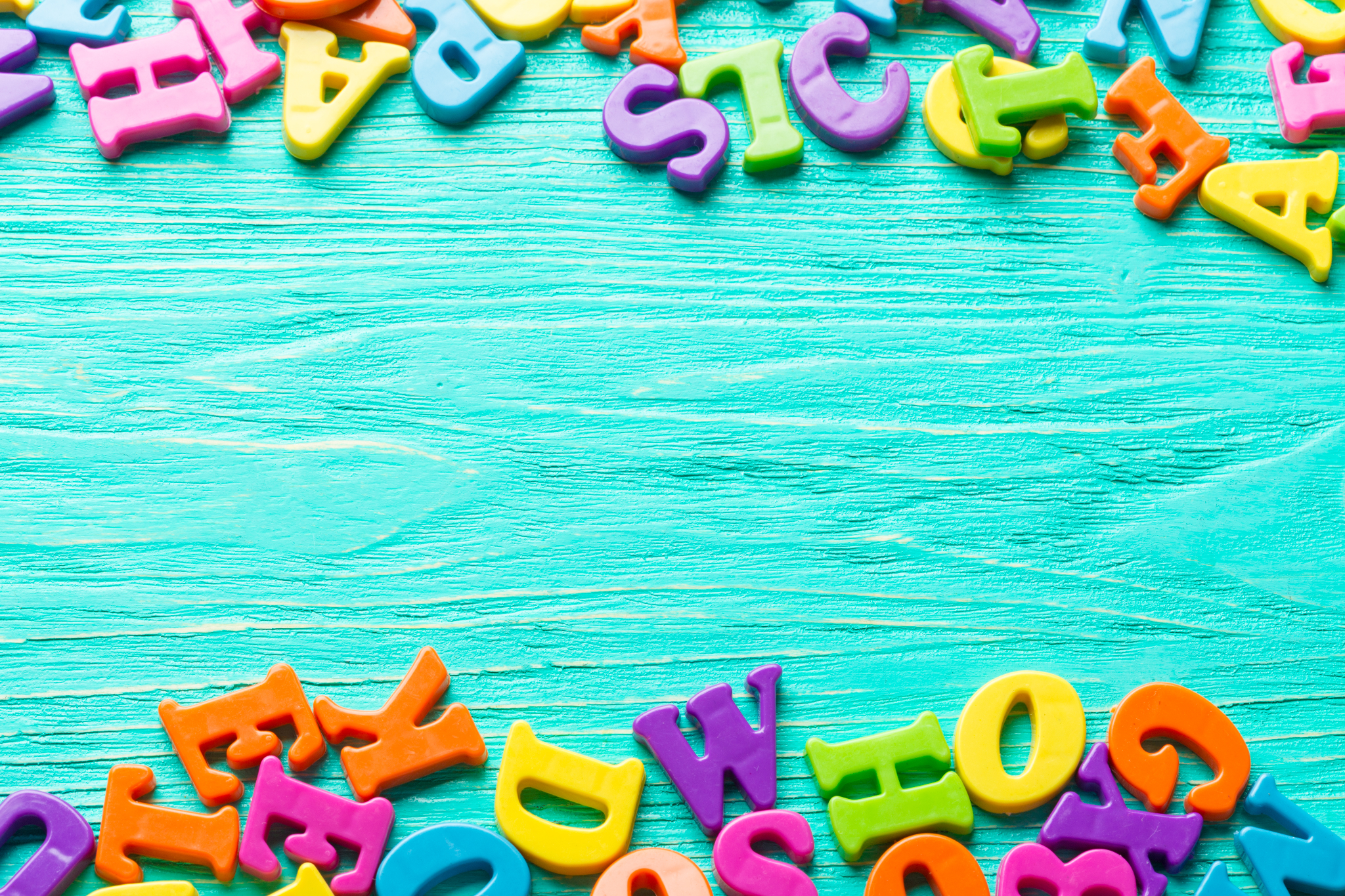 oorbel     soepkom
roeiboot  keelpijn
voordeur   viskom
tuinpad     buurman
oppas       voetbal
fietspomp boomhut
maan
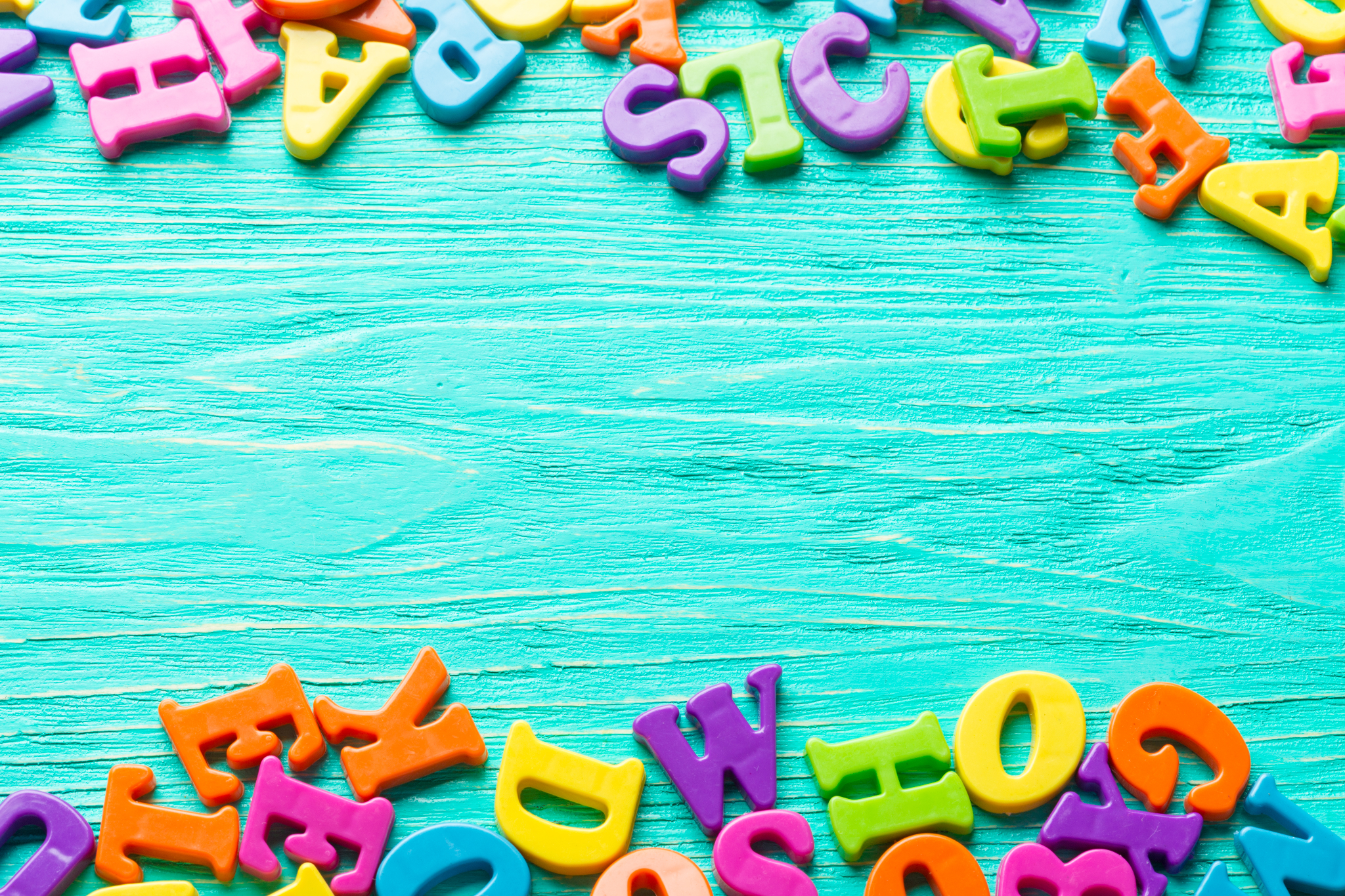 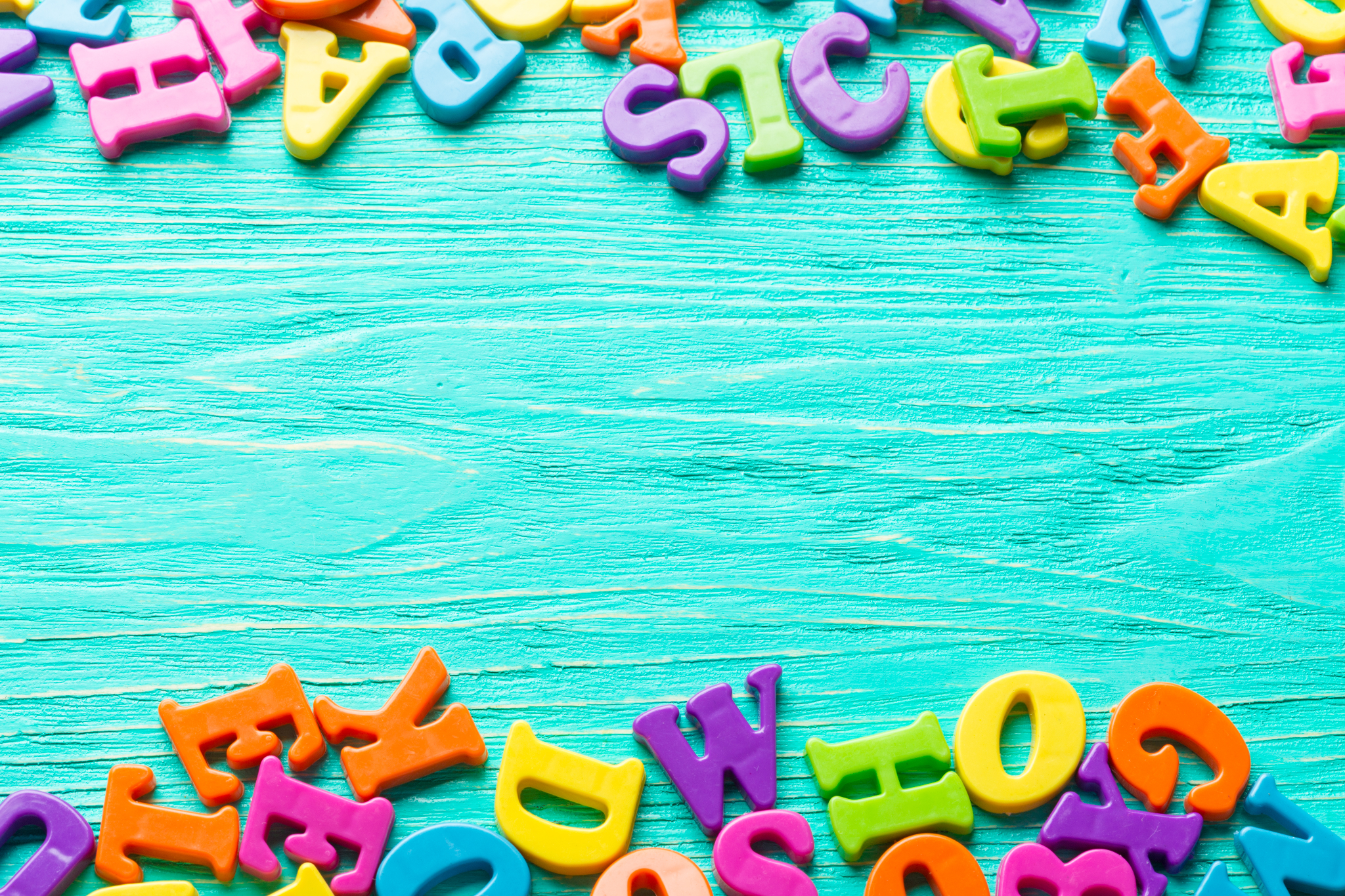 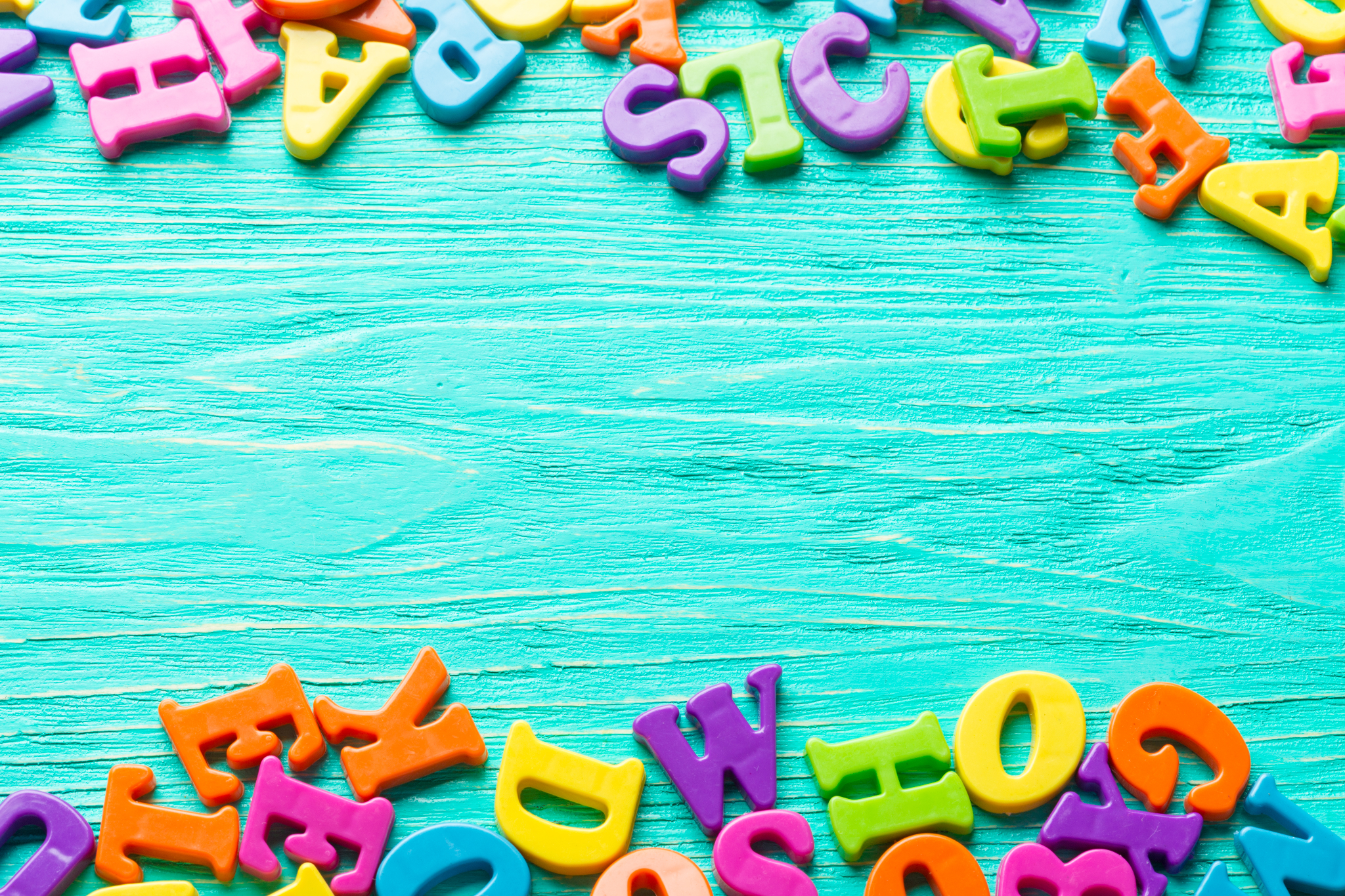 lampenkap  brievenbus bagagedrager deurklopper
afwasteil  buitendeur
keukenkast zithoek
tuinslang      flessenrek
kastenwand fietsenrek
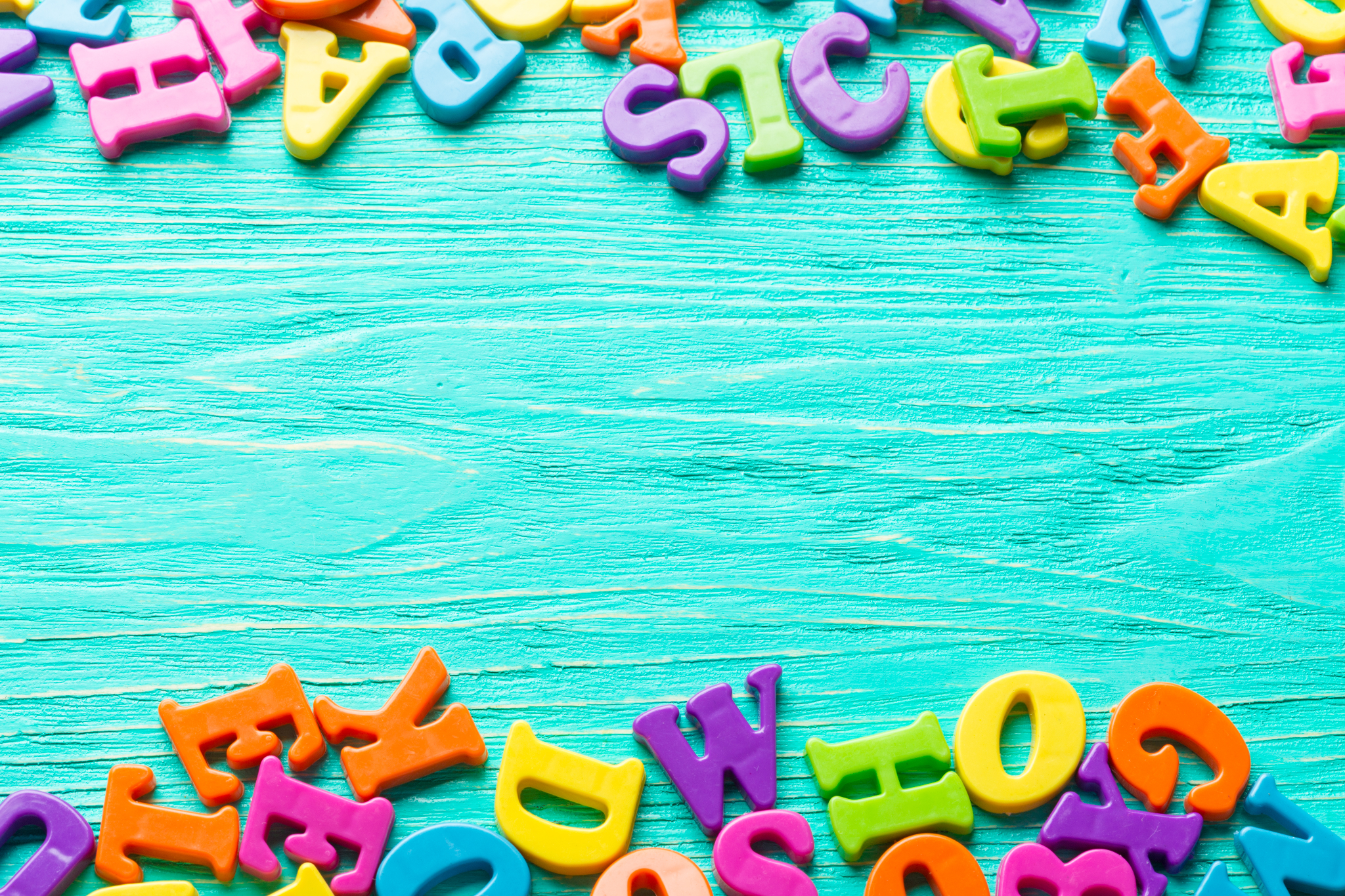 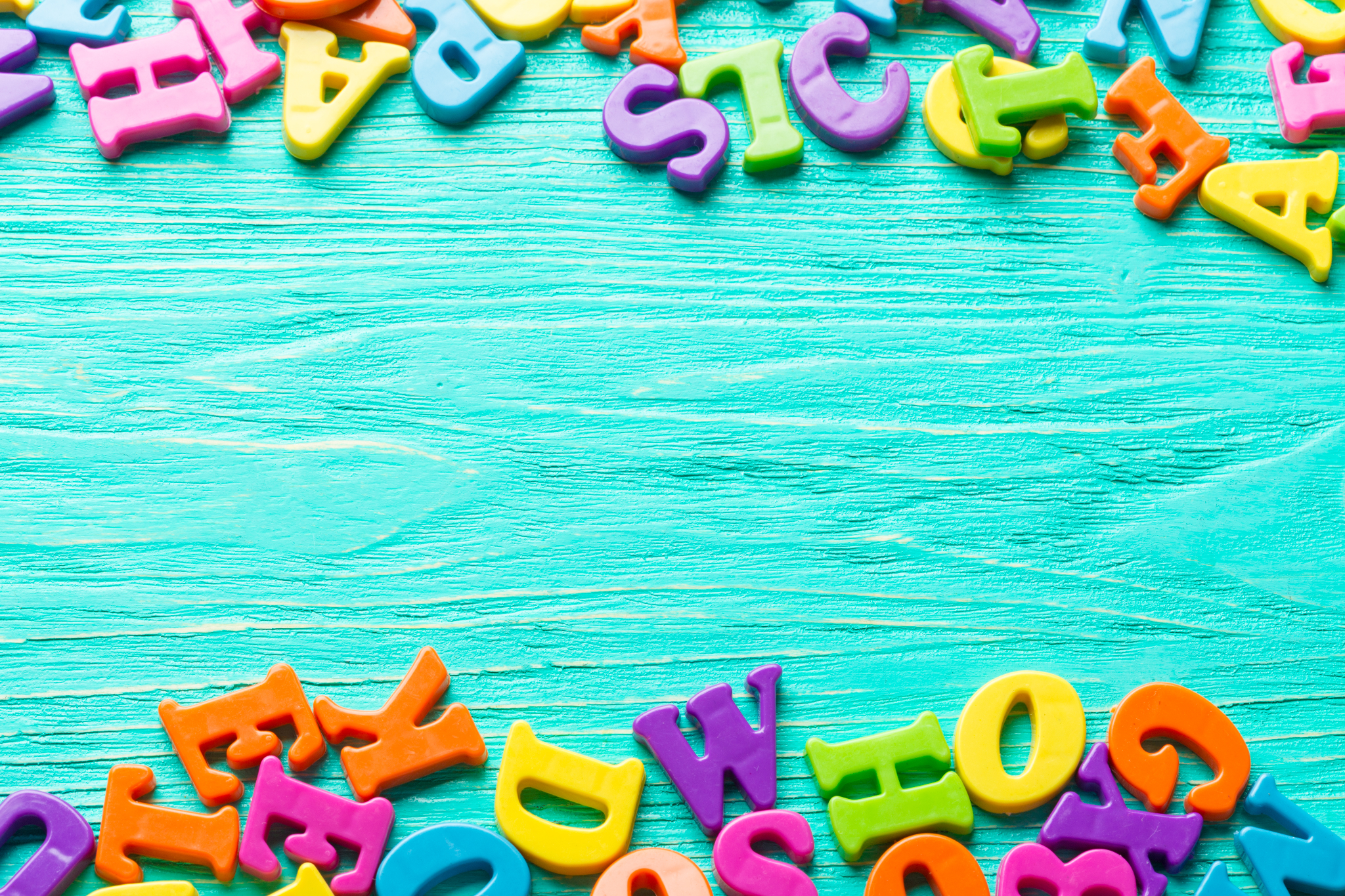 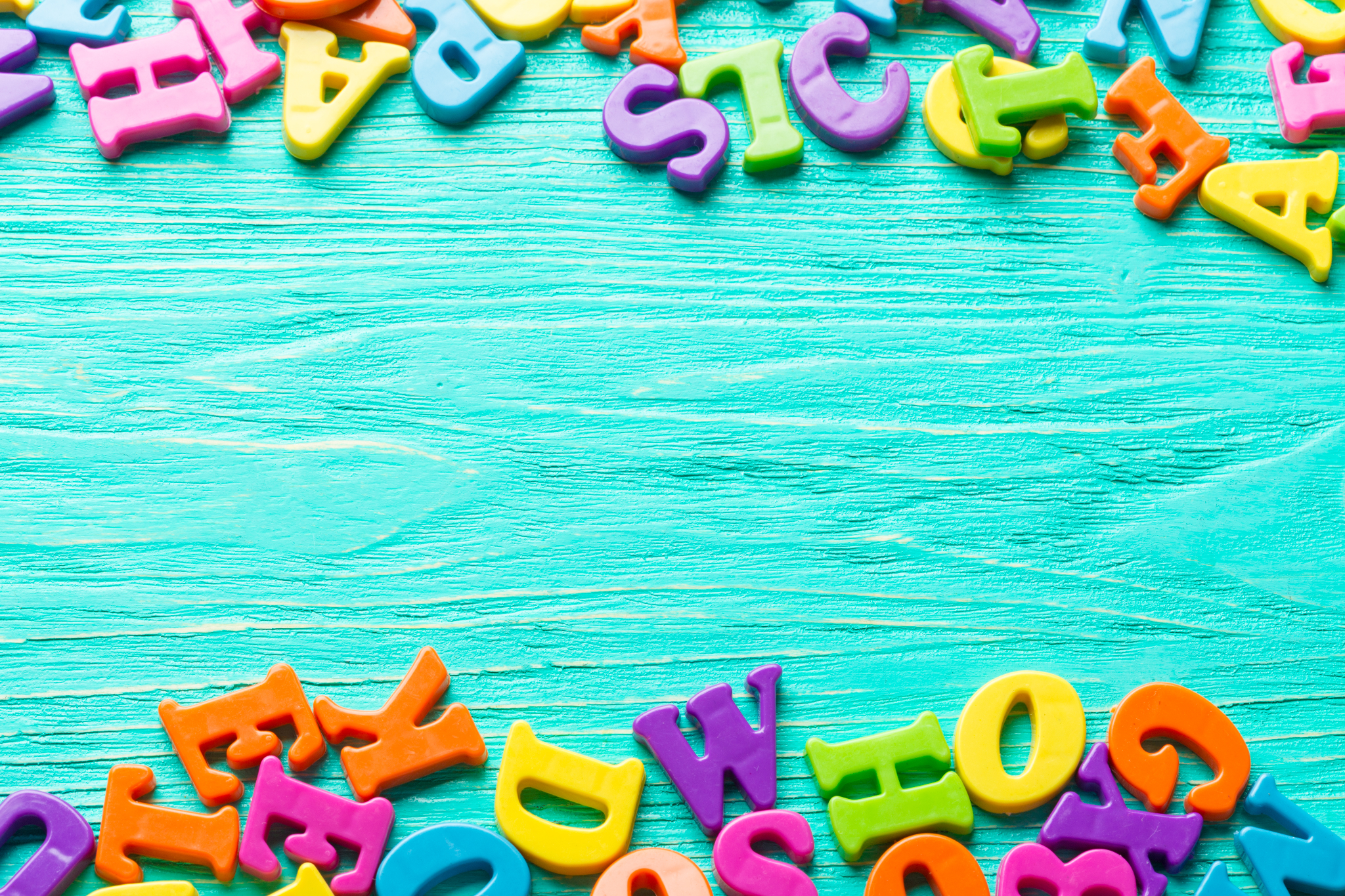 buurvrouw  keukendoek
slaaptrein   vogelzaad
schrijfbureau  vogelhuis
plantenspuit  dekenkist
boekentas  fietspomp 
draaistoel   haardvuur
zon
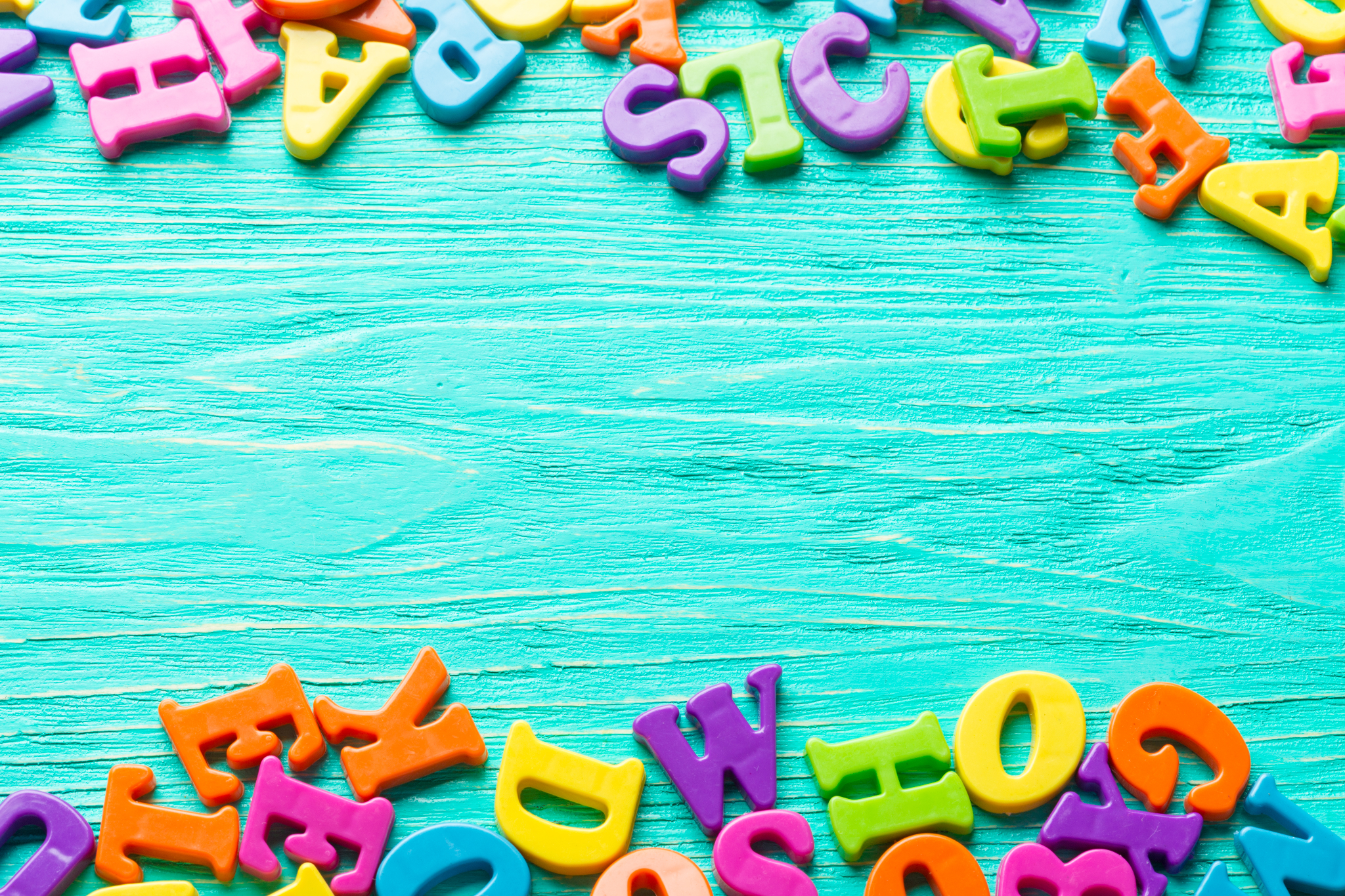 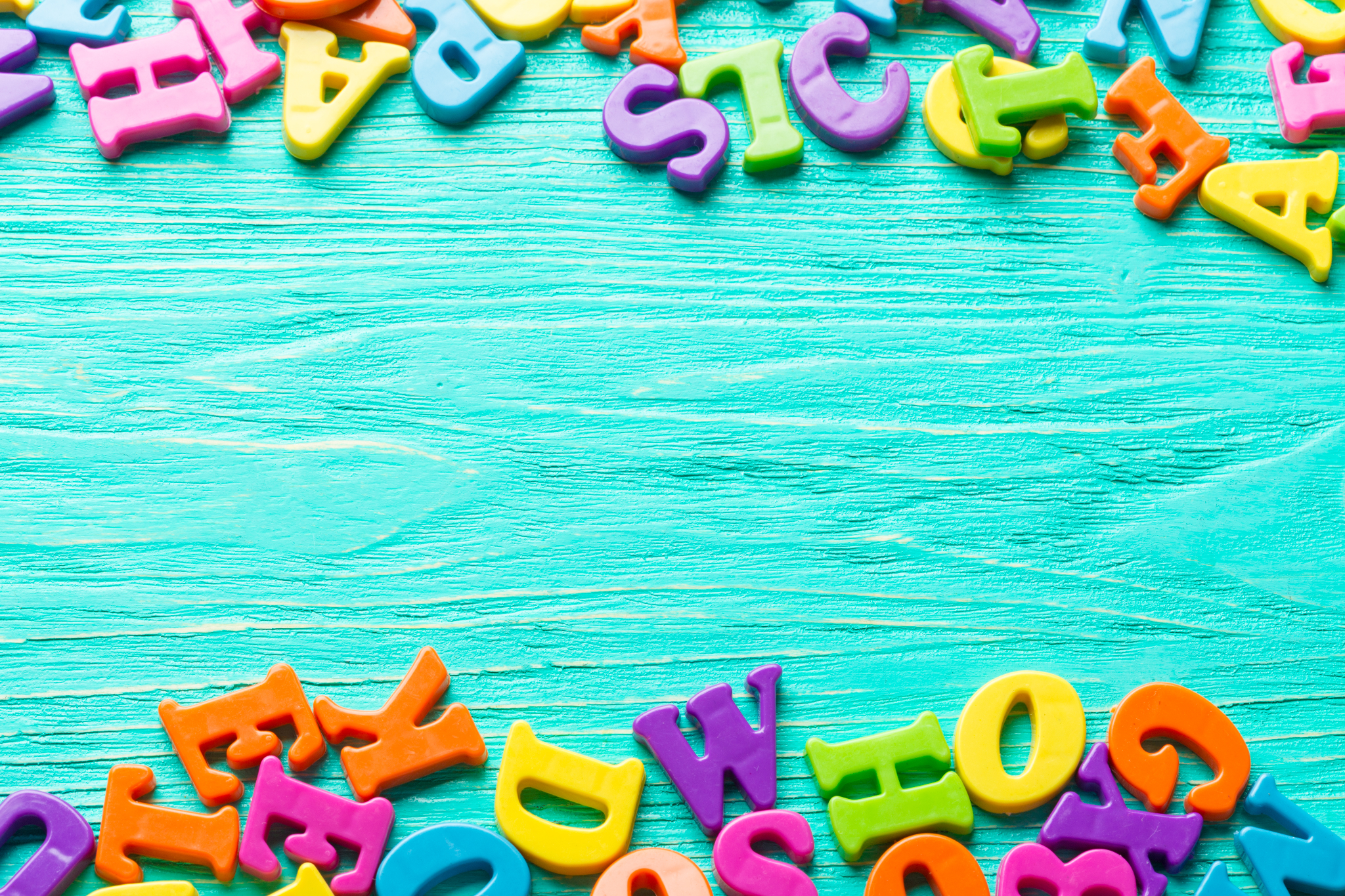 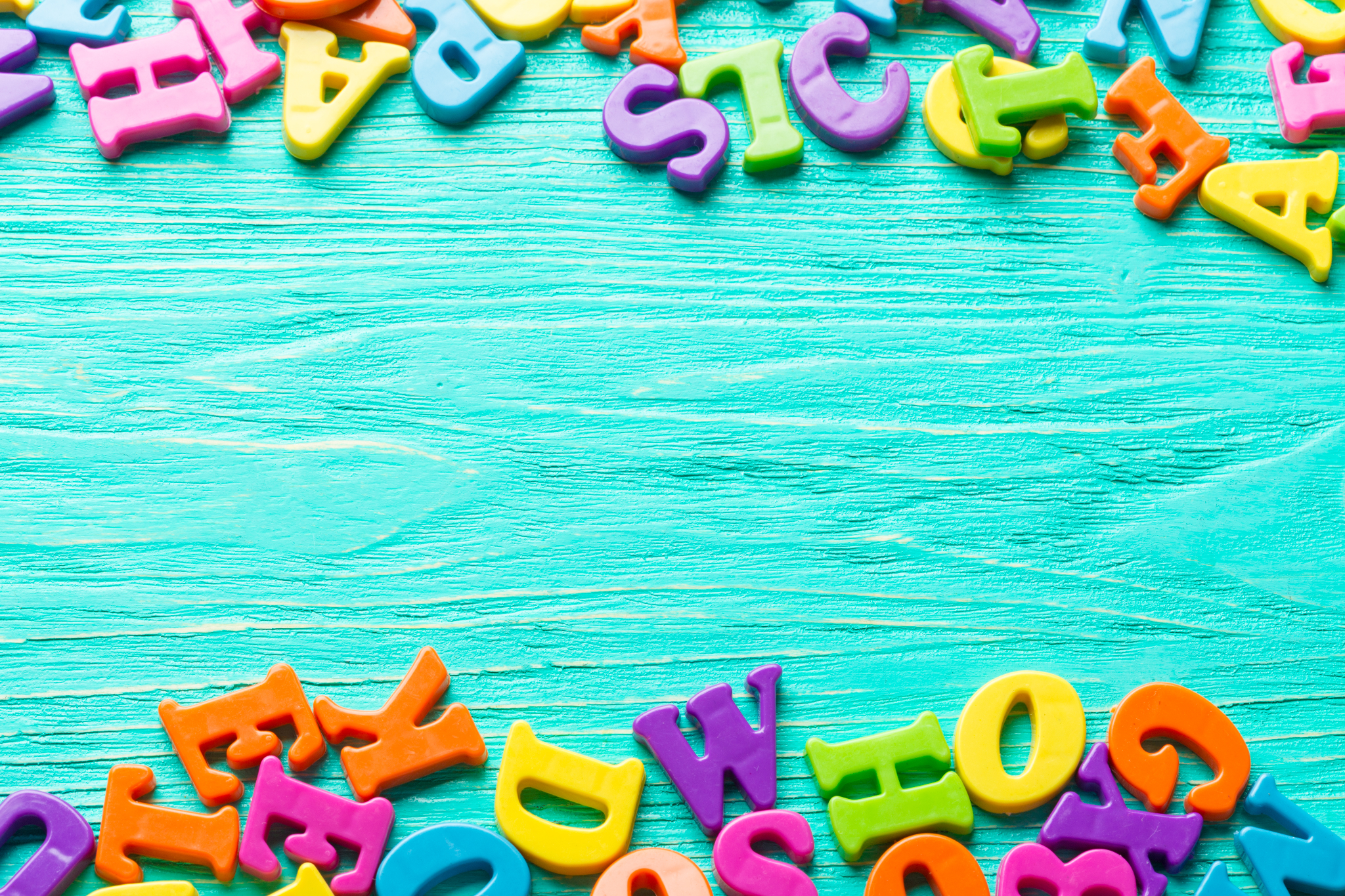 ballen     koken
pennen  kegel
snavel        lopen
haaien       plooien
draaien      kooien
herfst        gouden
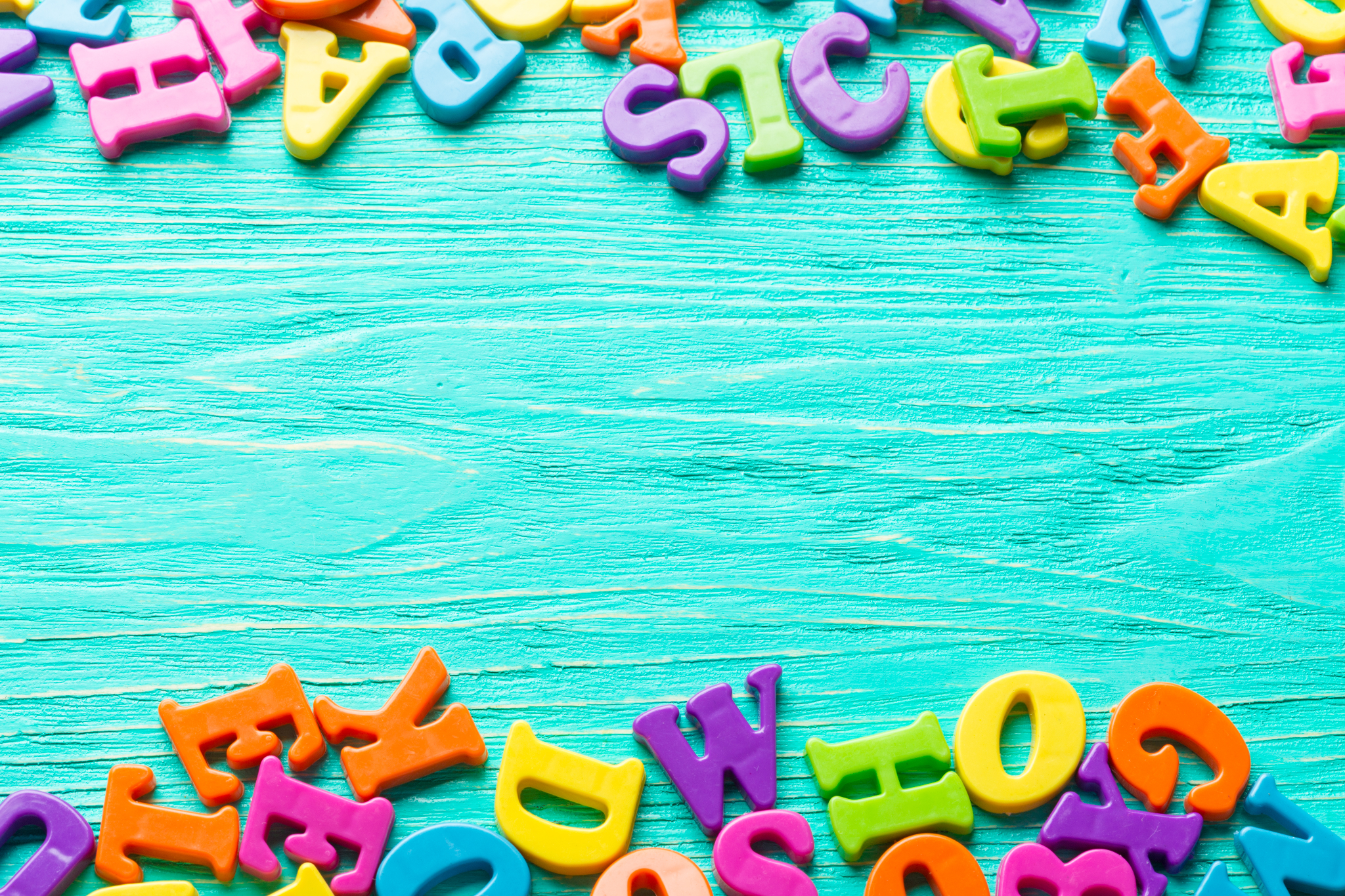 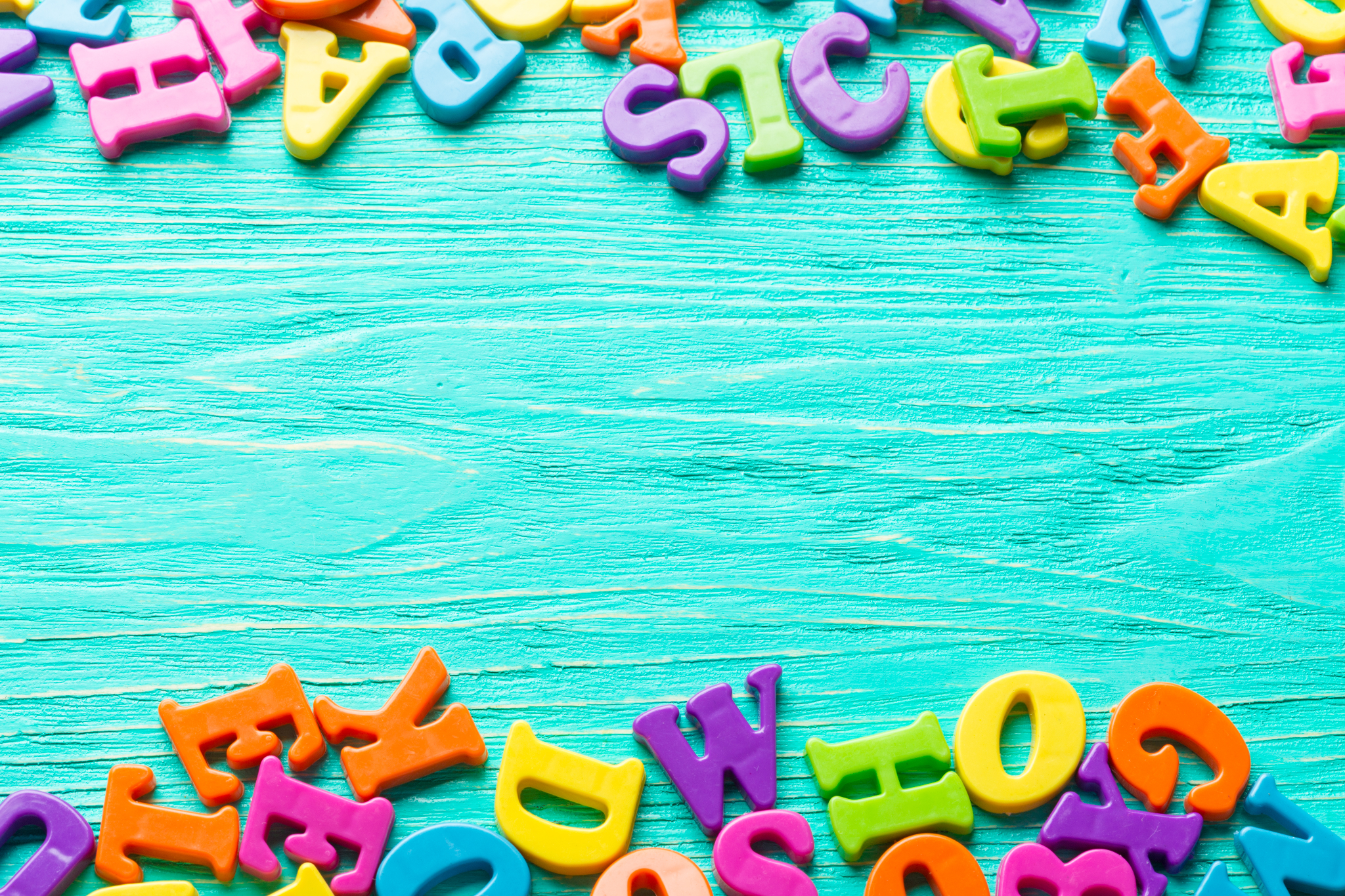 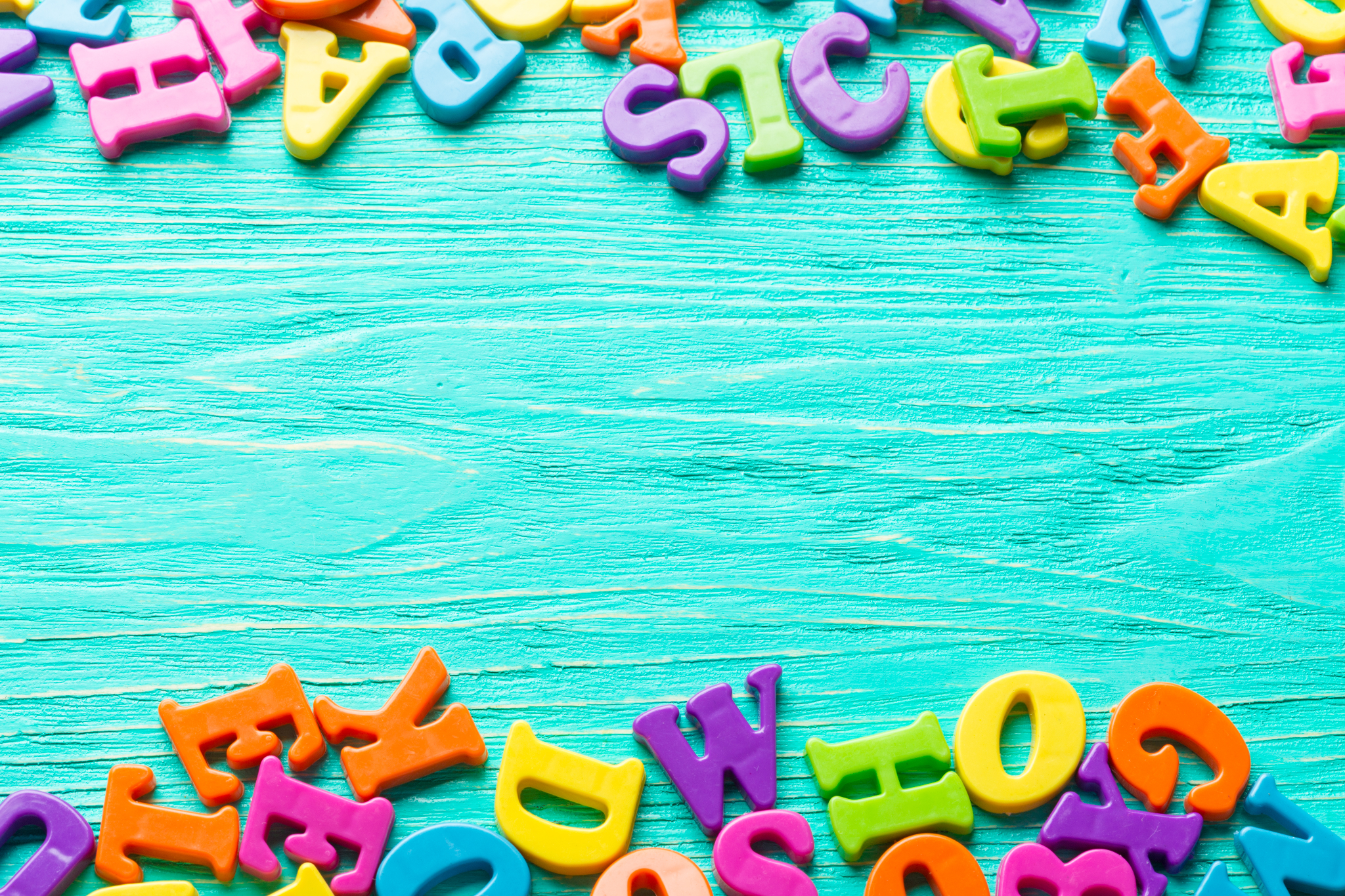 krabben     hardst
bangst       hengst
kunstje      luchtje
slikken      glijden
knoeien     graaien
taken        warmst
zon